DESIGNING AN educational trail BASED ON THE SUSTAINABLE DEVELOPMENT GOALS
anja kokalj and 3rd grade pupils
of the primary school dob, slovenia
2024
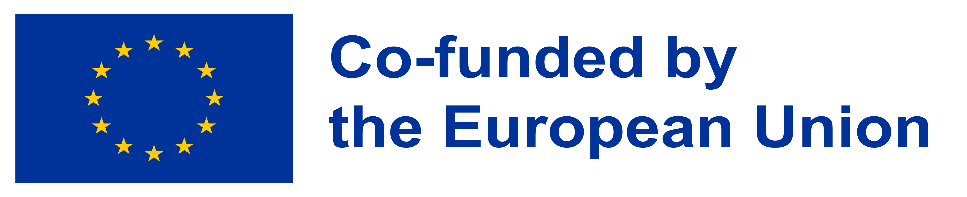 YOU ARE INVITED TO EMBARK ON An educational trail PREPARED FOR YOU BY 3RD GRADE PUPILS UNDER THE GUIDANCE OF TEACHER ANJA KOKALJ.
The trail IS PART OF THE PROJECT 
MOVE OUT TO FALL IN.
EARTH DAY
22. 4.
EARTH DAY
STATION 1
CLOSE YOUR EYES, TAKE A DEEP BREATH AND CALM DOWN.
It is very important for the well-being and health of the whole body to be able to relax and calm down. A fast-paced lifestyle and school commitments can bring stress.
EARTH DAY
STATION 2
We are all probably familiar with the saying "for every disease a HERB grows". Man has always used plants for both food and medicinal purposes.
BEND DOWN AND LOOK CLOSELY AT THE PLANTS IN THE MEADOW.
WHICH ONES DO YOU RECOGNISE? ARE THERE ANY MEDICINAL ONES?
EARTH DAY
STATION 3
knowingly or unknowingly, people are constantly influencing the environment through their actions. Even if we try to protect our immediate surroundings, we can have a negative impact on the environment by buying products from distant lands, BUILDING, OR BEHAVING INAPPROPRIATELY ON VACATIONS.
LOOK AROUND, OBSERVE CAREFULLY. EXPLAIN WHAT DOESN'T BELONG
IN NATURE.
EARTH DAY
STATION 4
Environmental noise can have several negative effects on human health. IT LEADS TO: hearing impairment, sleep disturbance, agitation, reduced performance at work or learning, interference with conversation, cardiovascular DISfunction, psychophysiological PROBLEMS and CHANGES IN social behaviour.
LISTEN TO THE VOICES AROUND YOU. WHAT DO YOU HEAR?
WHICH VOICES ARE PLEASANT?
WHICH ARE UNPLEASANT?
EARTH DAY
STATION 5
ANIMALS IN NATURE ARE VERY IMPORTANT, AS THEY PRESERVE BALANCE IN THE ENVIRONMENT. Rabbits, foxes, shrews, snakes, squirrels and smaller organisms ALL live in our area. DO YOUR BEST TO KEEP THEIR NATURAL HABITAT CLEAN AND PEACEFUL. ANIMALS WERE HERE MANY YEARS BEFORE US.
SIT ON THE GROUND AND QUIETLY OBSERVE IF YOU CAN SPOT AN ANIMAL. DESCRIBE IT.
EARTH DAY
STATION 6
WHAT DO YOU DO IF YOU FIND A SICK OR DEAD ANIMAL?
If you find an injured or visibly sick wild animal, call the 112 emergency NUMBER. tell them what you HAVE found and where.	 if it is a game animal, The EMERGENCY Centre will call the huntERS. THEY WILL CALL the sanctuary if it is a protected species. The animal will be picked up and taken into care. 
If the animal is dead, the Hygiene Service takes it over. If IT IS a protected species, the Slovenian Museum of Natural History GETS IT.
EARTH DAY
STATION 7
HOW DO YOU LOOK AFTER YOUR HEALTH?
A healthy diet, regular physical activity, ENOUGH rest, PERSONAL hygiene and mental health care are key factors in contributING to better health, a better quality of life and to the sustainability of THE health SERVICES. They ALSO ensure optimal growth and development during adolescence, improve well-being and work performance in adults and, in the long term, contribute to active and healthy ageing.
EARTH DAY
STATION 8
WRITE A SLOGAN TO RAISE AWARENESS OF THE IMPORTANCE OF EXERCISING IN NATURE.
People are meant to move. Exercise is essential for a healthy life; physical activity and recreation play a key role in maintaining overall balance, helping to harmonize our natural well-being with the demands of daily life.
EARTH DAY
STATION 9
In Slovenia, 170,000 tonnes of food is thrown away every year, which works out at about 80 kilos per person.This means that we throw away a third of the food we buy and prepare. This puts a huge strain on our environment AND our wallets.
YOU HAVE POTATOES LEFT OVER FROM LUNCH. WRITE A RECIPE FOR A DISH IN WHICH YOU USE THEM.
for teachers
DESIGNING AN educational trail BASED
ON THE SUSTAINABLE DEVELOPMENT GOALS
Objectives:
Pupils learn about the environment and apply their knowledge.
They know about the Sustainable Development Goals and can explain them in their own words.
They link real situations in everyday life to a specific goal related to the situation.
Pupils work in groups to design activities related to the Sustainable Development Goals.
They develop skills for active participation and exchange of opinions.
They develop social skills, empathy and understanding.
They build self-esteem, as working together and contributing to a common goal can boost children's self-confidence.
They develop leadership skills.
They promote the ability to be creative and find innovative solutions.
for teachers
DESIGNING AN educational trail BASED
ON THE SUSTAINABLE DEVELOPMENT GOALS
Number of participants:
10 - 25

Age:
7 - 13

Duration:
4 school hours

Accessories:
Sustainable Development Goals poster
for teachers
DESIGNING AN educational trail BASED
ON THE SUSTAINABLE DEVELOPMENT GOALS
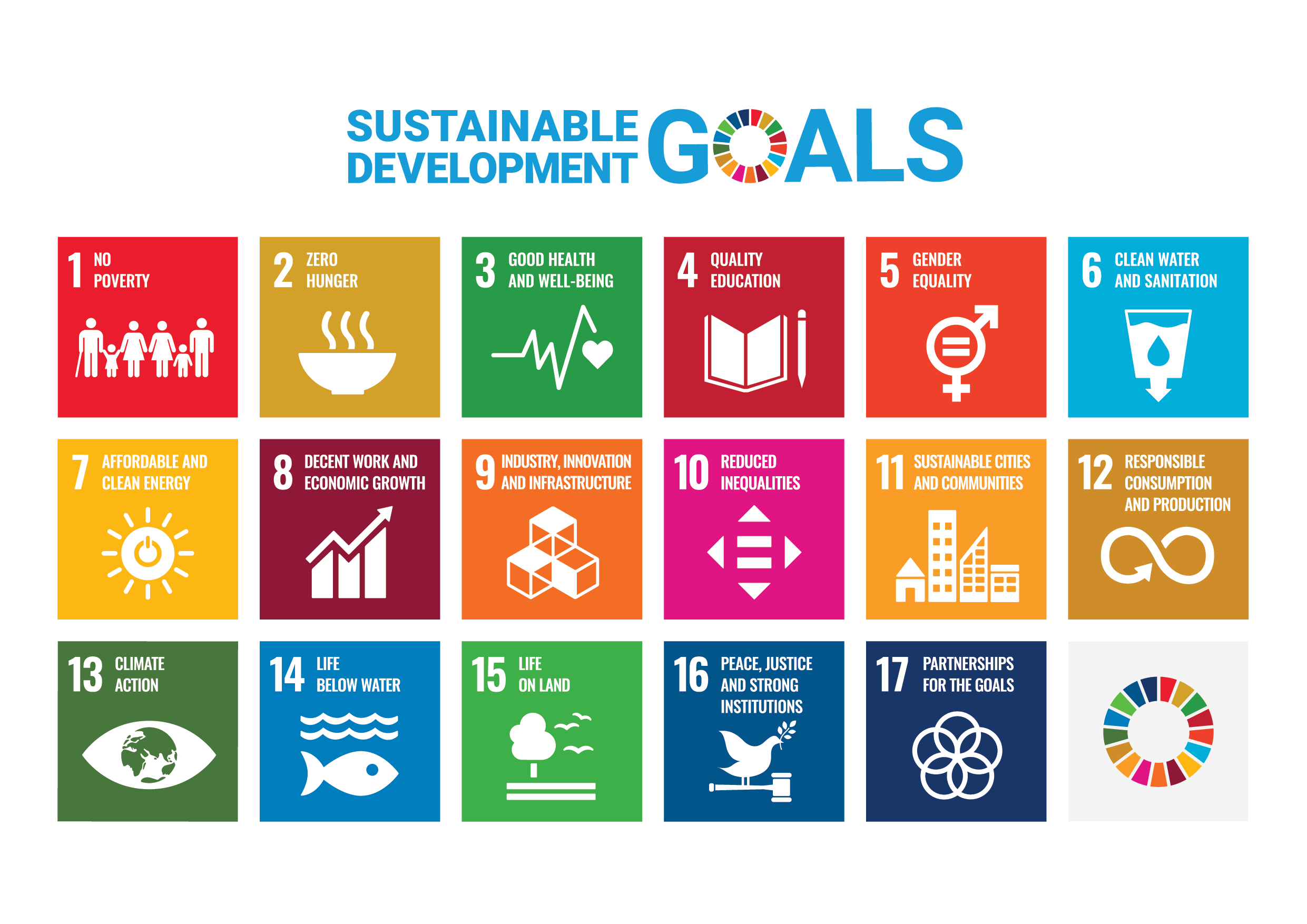 for teachers
DESIGNING AN educational trail BASED
ON THE SUSTAINABLE DEVELOPMENT GOALS
Activity content
If possible, do the activities outdoors.
Discuss the goals of sustainable development.
Divide into groups. Each group should write on a large sheet of paper what changes they would like to see in the environment.
Each group presents what they have written.
For each statement, discuss which goal it belongs to.
Choose the statements so that they cover all the goals. Some statements can belong to more than one goal.
For each statement, pupils write a task that helps their friends, parents and neighbours to reflect on their actions.
Set up an educational trail near your school and invite other pupils, parents and local people to join you.
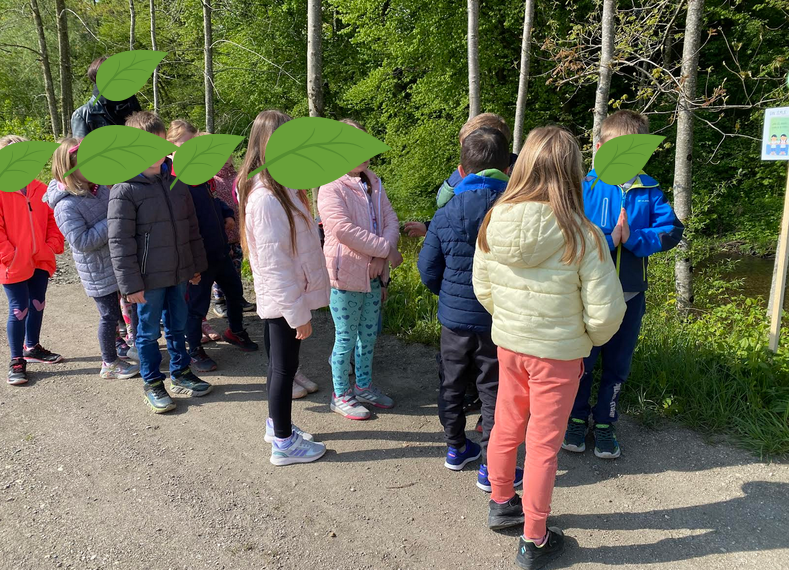